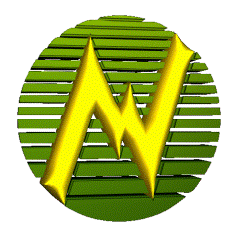 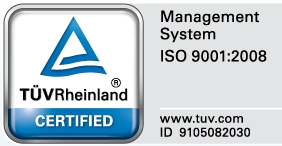 National Electrification Administration
Energizing the countryside, electrifying the future
NEA Specificationson Distribution Transformers
FERDINAND P. VILLAREAL
8 JUNE 2015
1
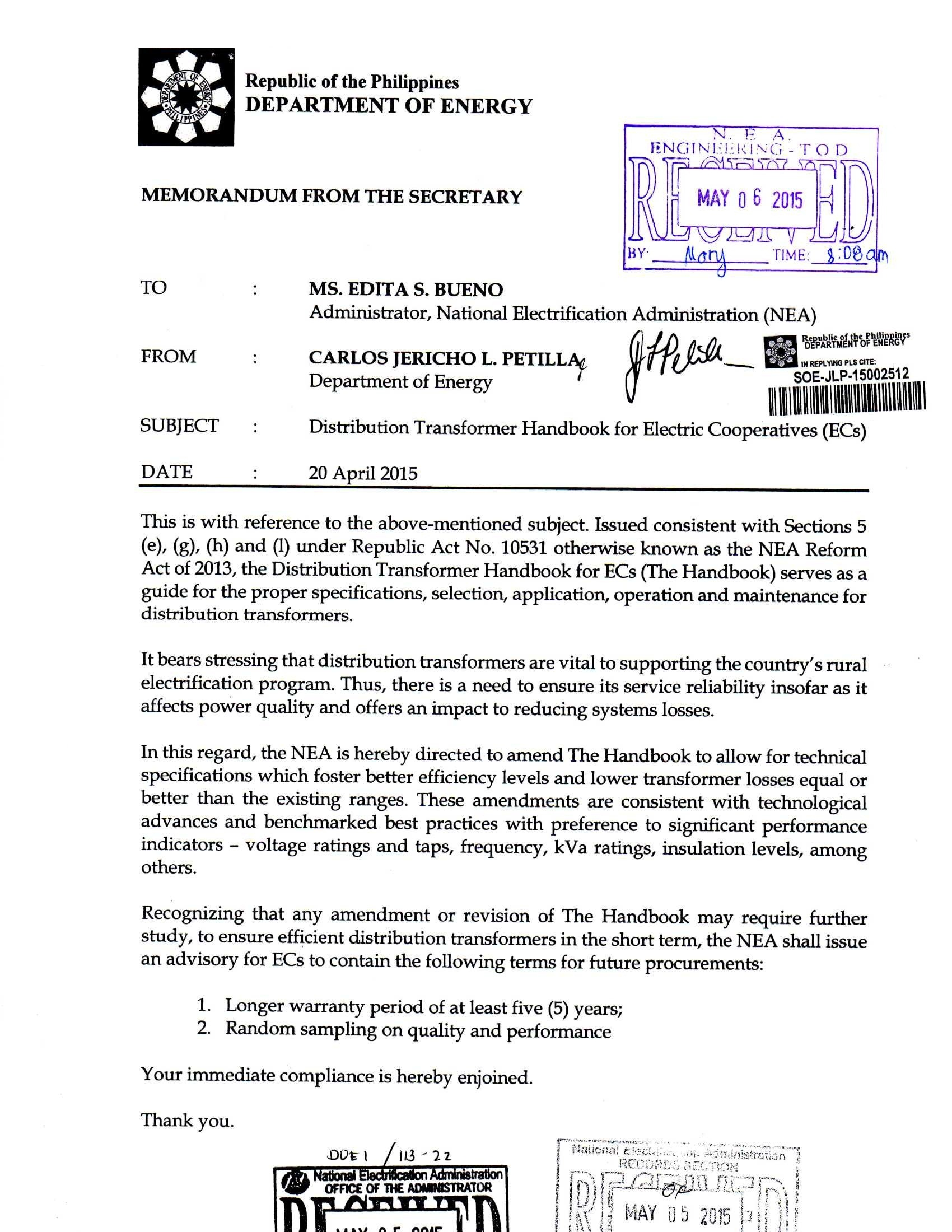 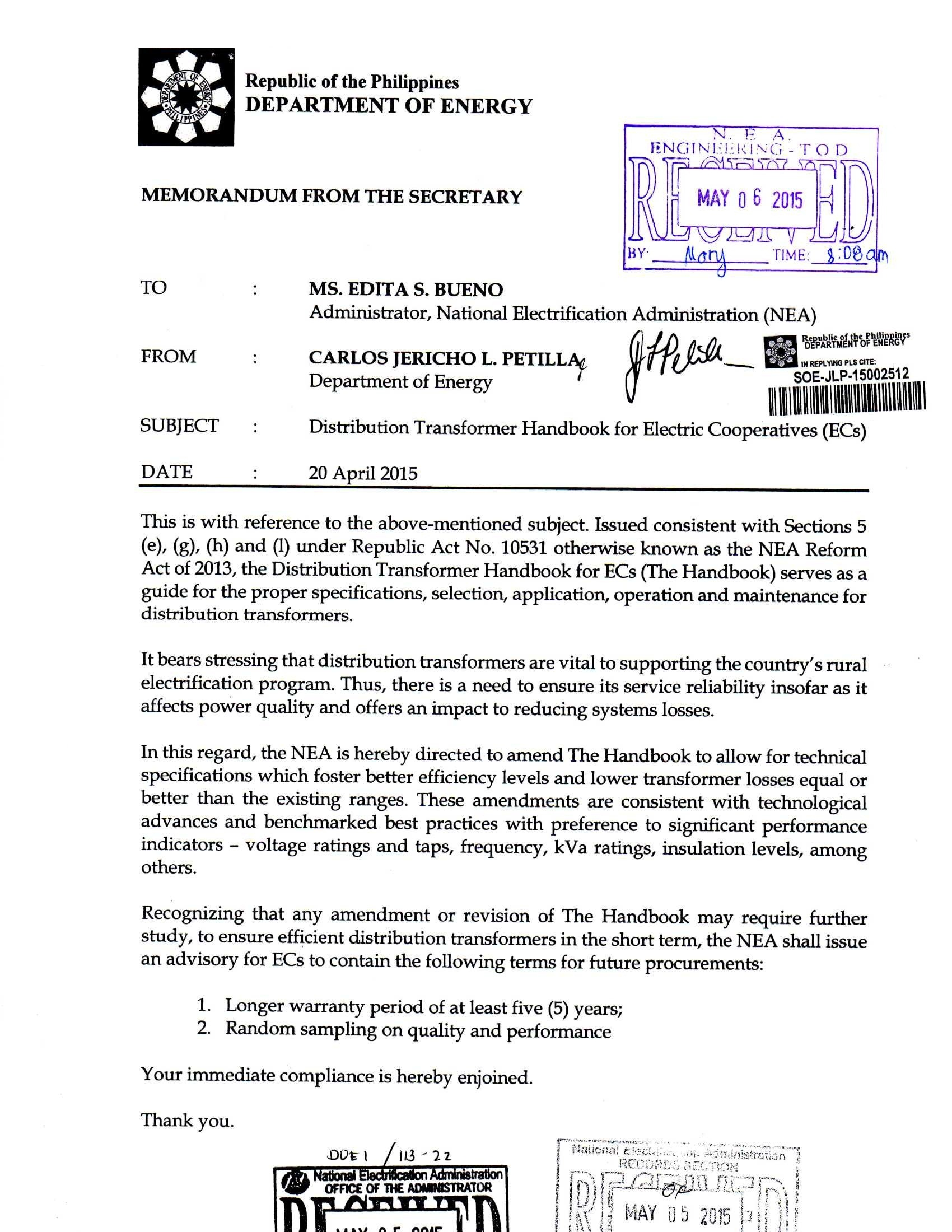 Background
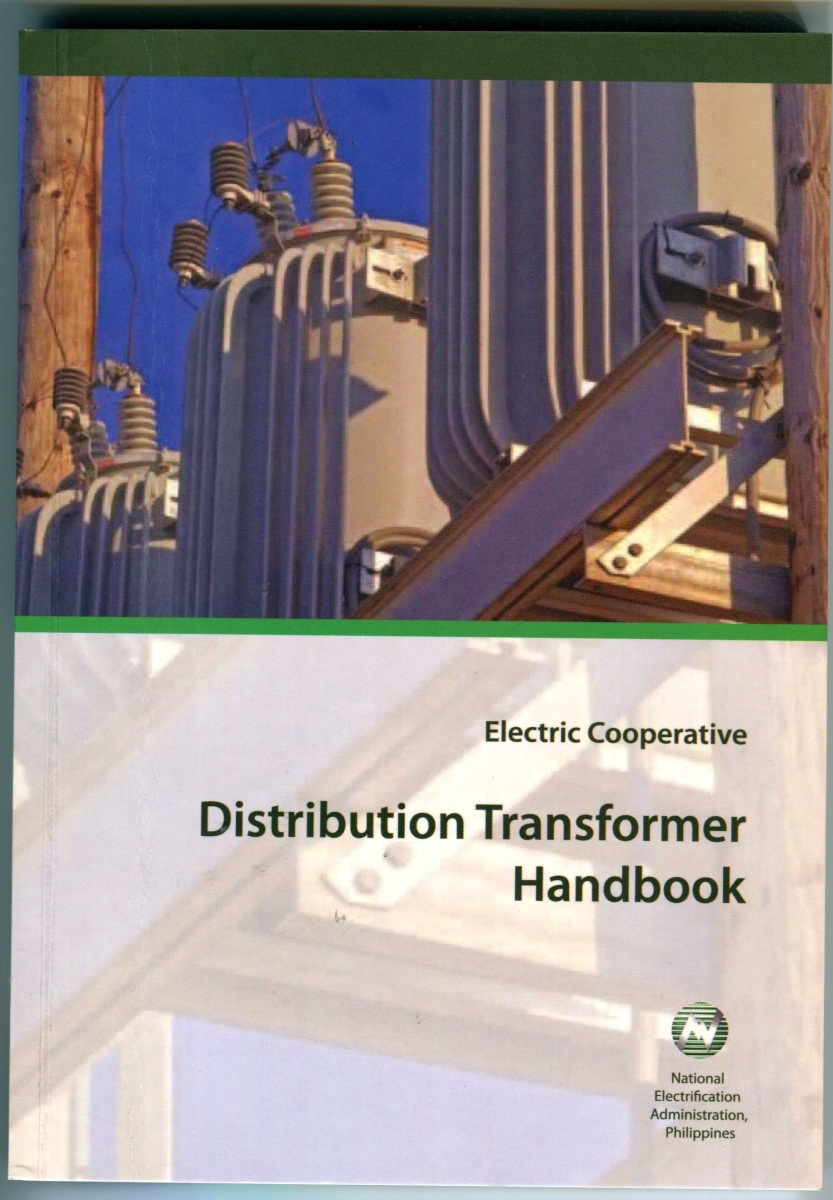 A MOA between NEA and International Copper Association Southeast Asia (ICASEA) to harmonize the standards for the distribution system of Electric Cooperatives.

Such MOA resulted in the publication of the handbook which contains new transformer specifications and procurement guidelines.
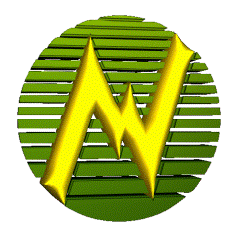 Acknowledgements
NEA and ICASEA acknowledge the following:
Electric Cooperatives
UPEEEI Research and Development Foundation 
UPNEC 
United Nations Environment Programme
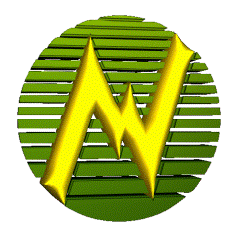 Technical Specifications
All transformers used by EC must conform to relevant standards of the following:
Institute of Electrical and Electronic Engineers (IEEE)
National Electrical Manufacturing Association (NEMA)
American Society for Testing Materials (ASTM)
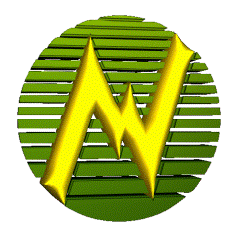 Technical Requirements
Specification Requirements
The bidder shall propose a transformer based on the specification furnished by the Electric Cooperative.  Any deviation from the specification shall be put in writing subject to the approval of the evaluating authority of the User.
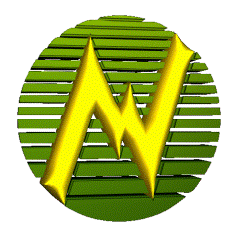 Technical Requirements
Standards
Applicable Standards stated in the specification, including IEC standards, shall be the reference standards.  Should the bidder propose a transformer made from other standards, it should equal or exceed the requirements of the Applicable Standards
The proposed standards shall be subject to the approval of the evaluating authority of the User.  Only internationally standard shall be submitted as part of the tender documents.
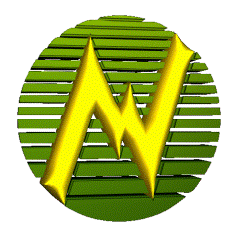 Distribution Transformer Technical Information Sheet
Distribution Transformer Technical Information Sheet
Distribution Transformer Technical Information Sheet
Distribution Transformer Technical Information Sheet
Distribution Transformer Technical Information Sheet
Distribution Transformer Technical Information Sheet
Distribution Transformer Technical Information Sheet
Distribution Transformer Technical Information Sheet
Distribution Transformer Technical Information Sheet
Distribution Transformer Technical Information Sheet
Distribution Transformer Technical Information Sheet
Distribution Transformer Technical Information Sheet
Distribution Transformer Technical Information Sheet
Distribution Transformer Technical Information Sheet
Table 5. Transformer Maximum Losses
Table 6.   Audible Sound Level
Warranty
The supplier/manufacturer shall warrant its transformers to be free of defects in material and workmanship for a period not to exceed 
twelve (12) months from the date of initial installation or 
eighteen (18) months from the date of delivery.
In the event of breakdown within the period of warranty, the User shall inform the manufacturer within 30 working days. 
When duly informed, the manufacturer shall promptly investigate, repair or replace the transformer, if necessary. 
All replacements shall be made within 60 days from receipt of the first notice of the User. 
The User may impose a penalty to the supplier for each day of delay beyond the 60-day limit
Thank you!
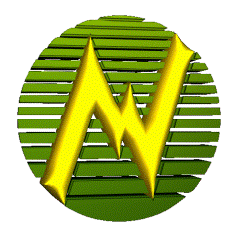